Epithermal and high-energy neutron beams for fundamental physics at ESS
L. Zanini, R.R. Fan, G. Gorini, P. Kinhult, H.M. Shimizu, W.M Snow, N. Tsapatsaris
The Fundamental Nuclear and Particle Physics at the ESS workshop, Lund 15-17/1/2025
www.europeanspallationsource.se
ESS calculated fluxes at 5.5 m for six different beamports
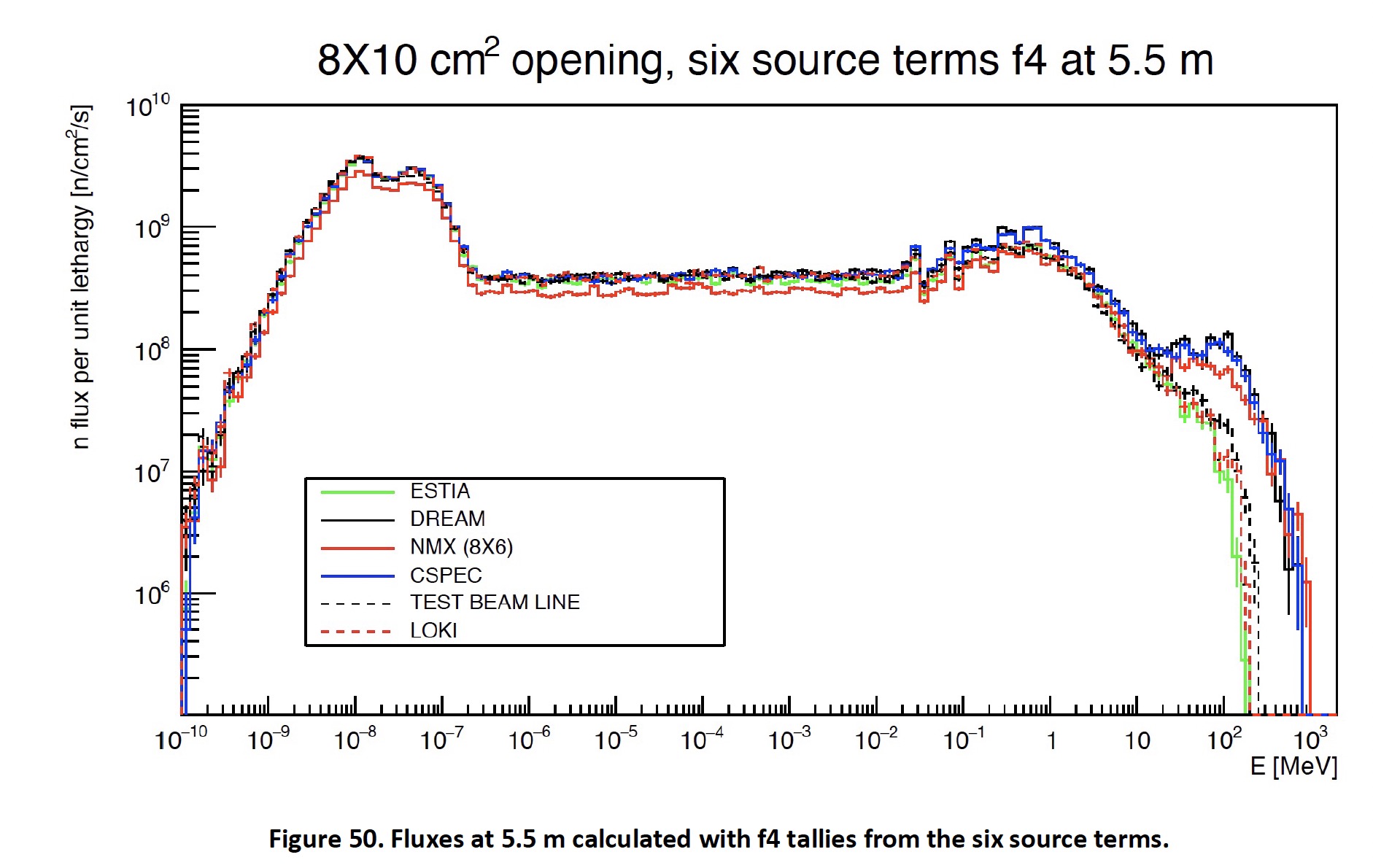 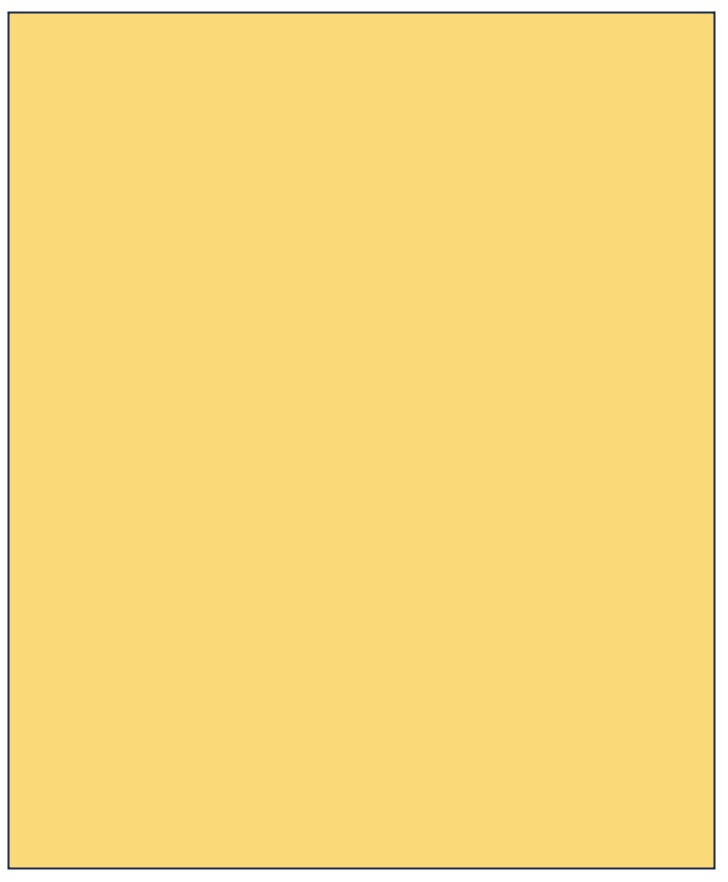 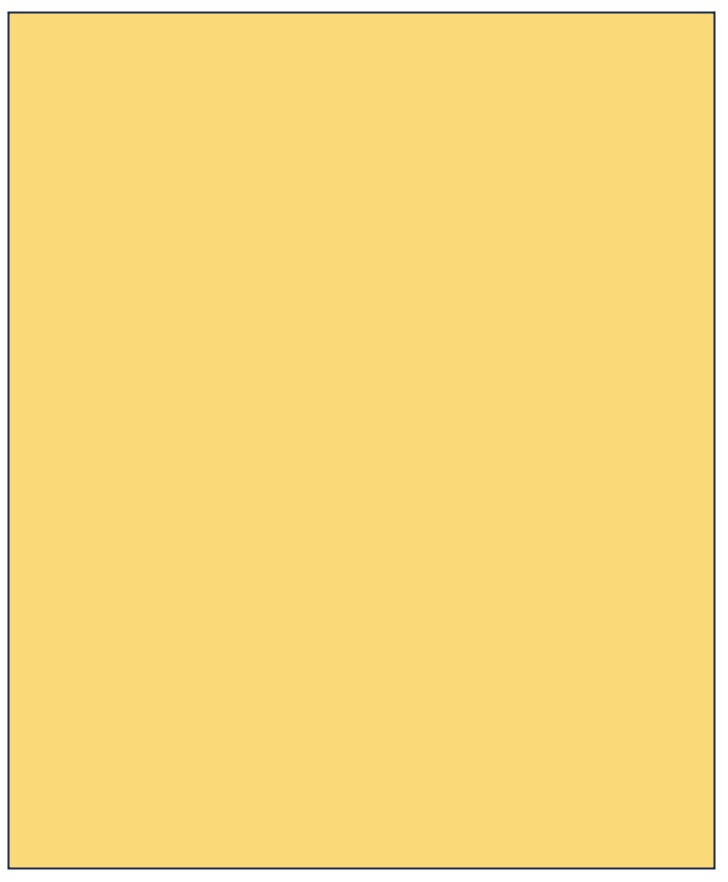 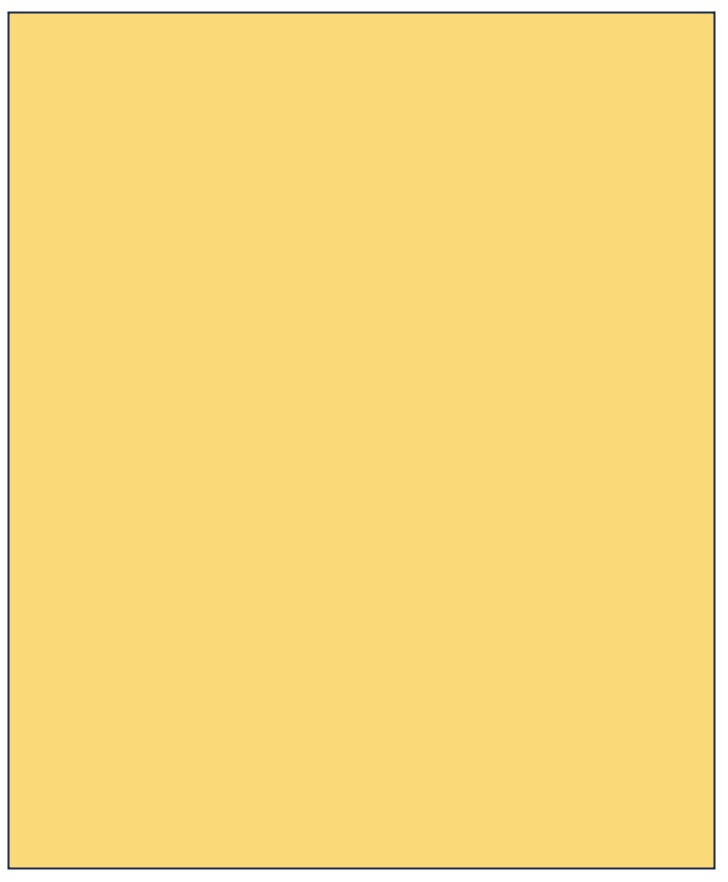 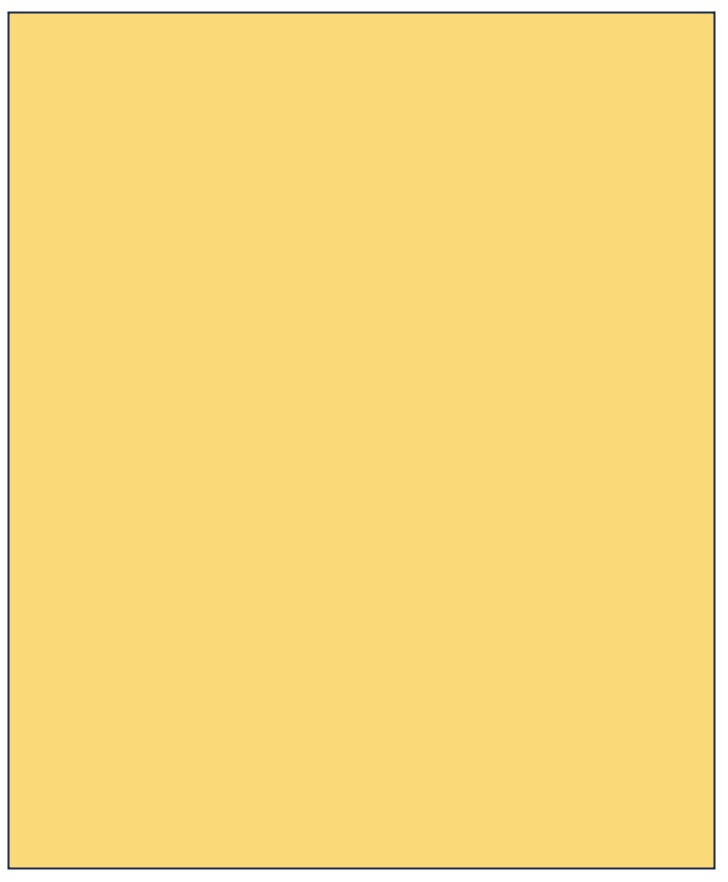 epithermal
High energy
thermal
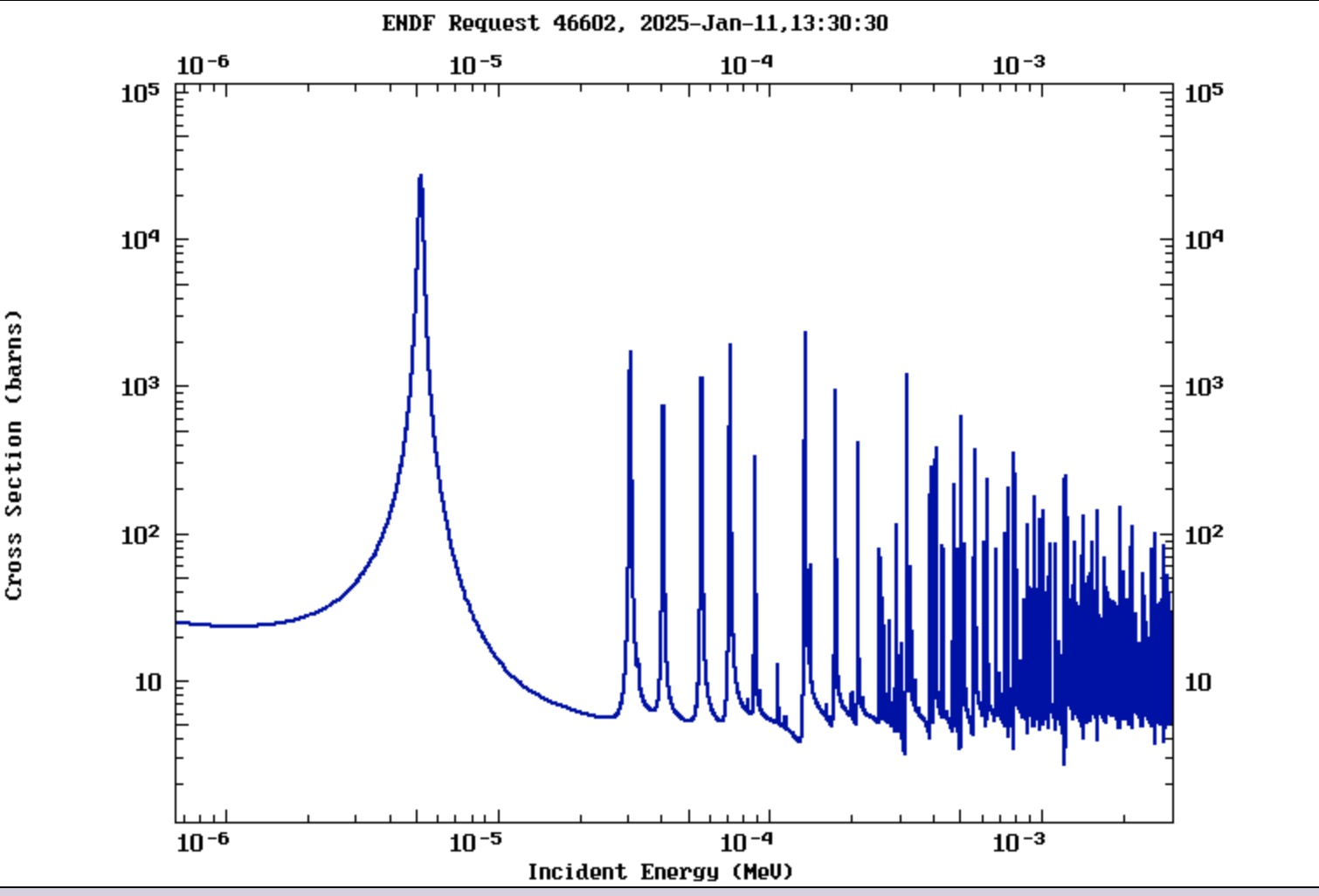 cold
UCN
2
Neutron resonances
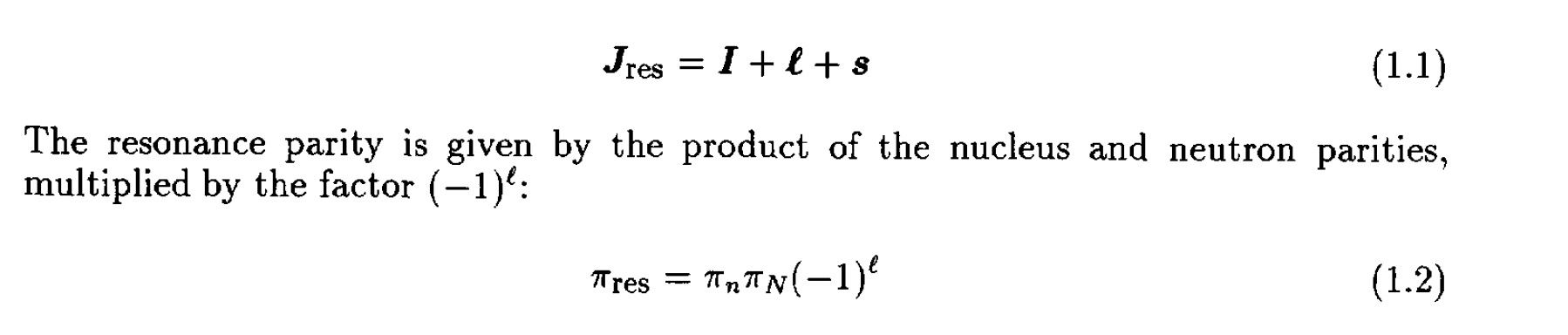 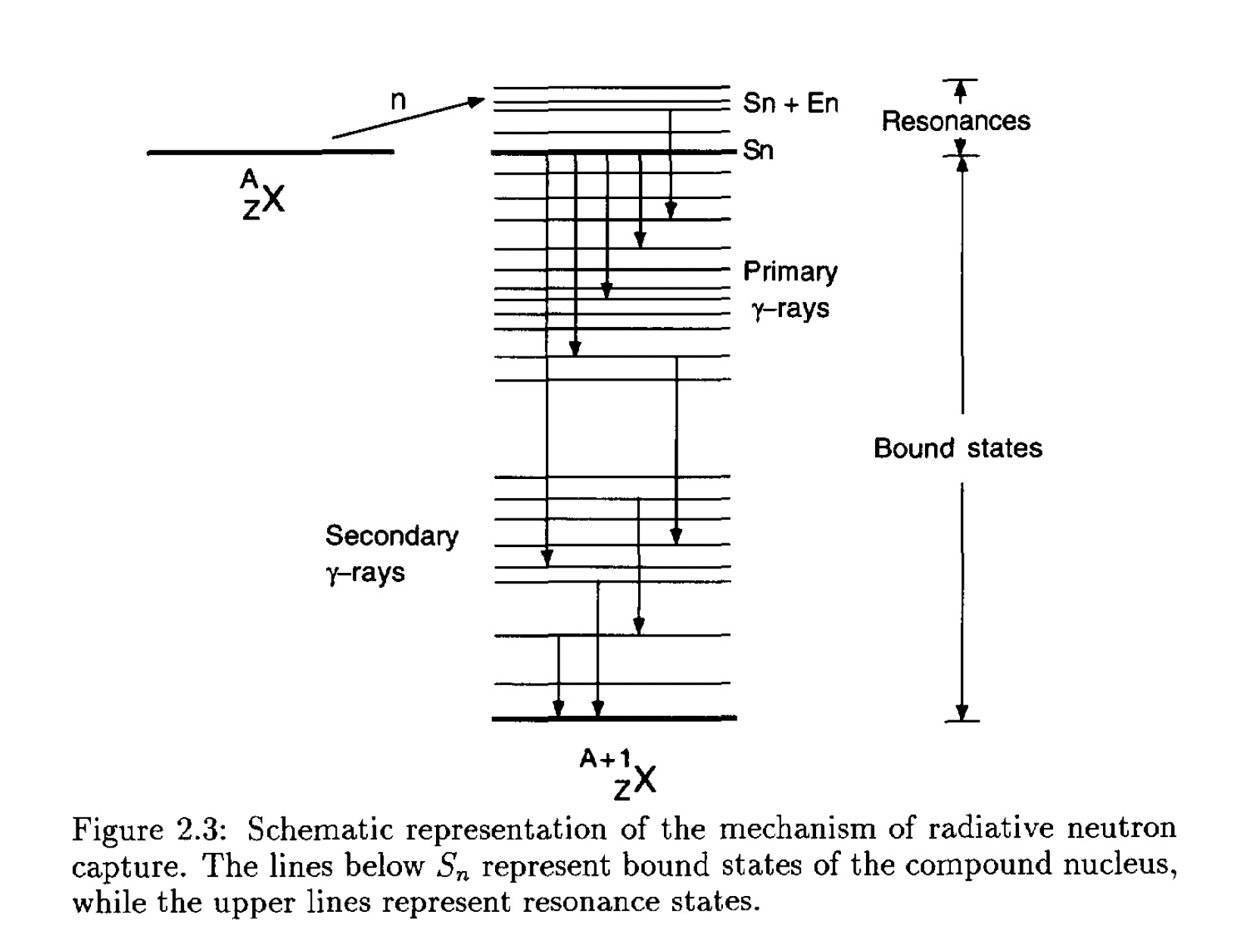 =0 s-wave resonance
=1 p-wave resonance
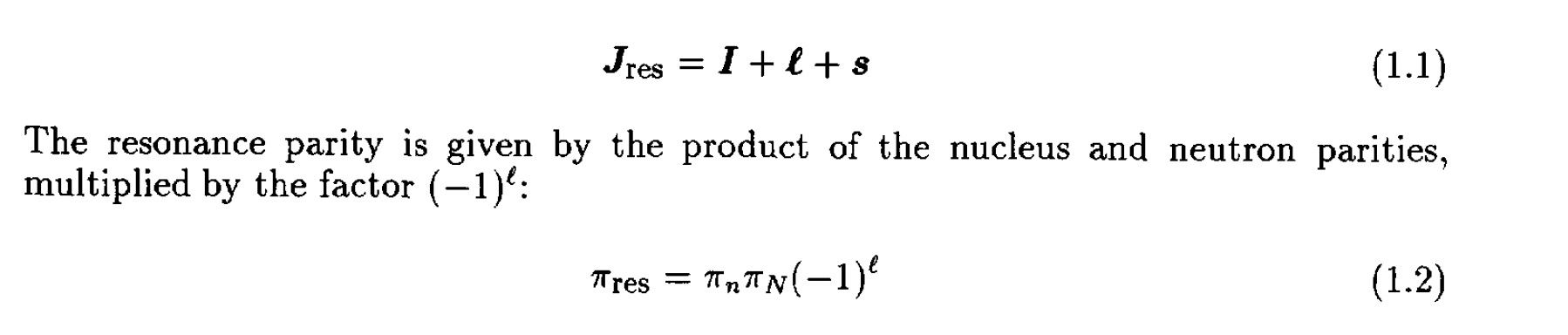 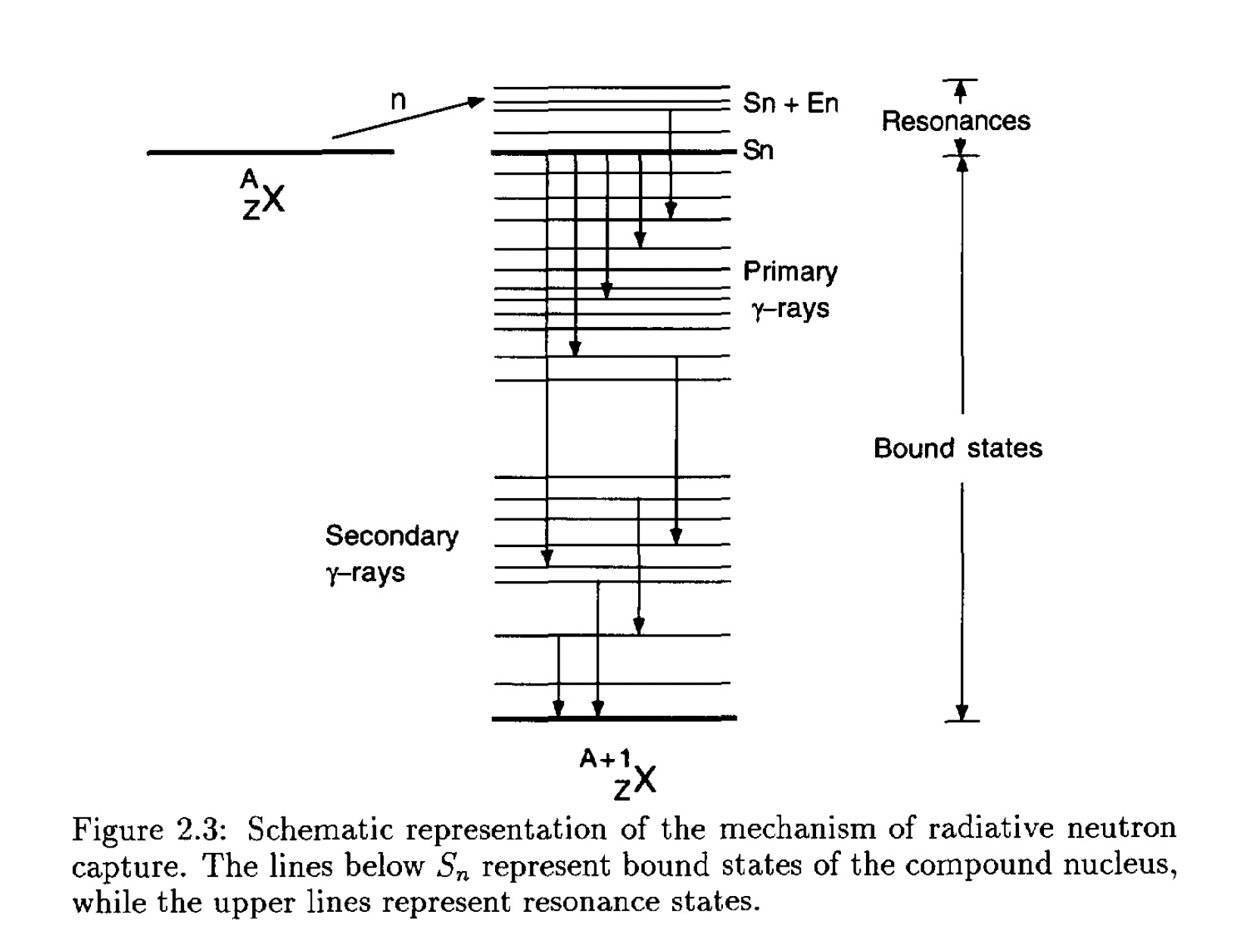 spin
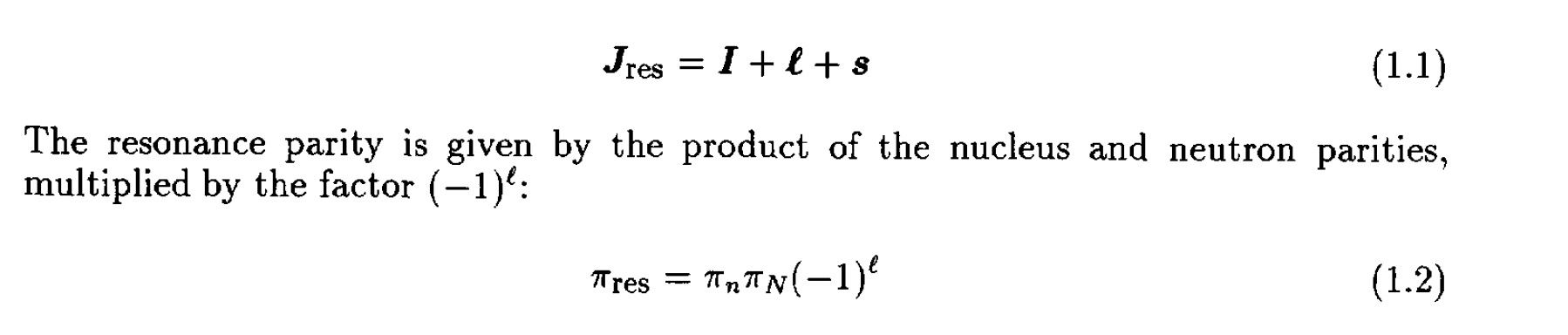 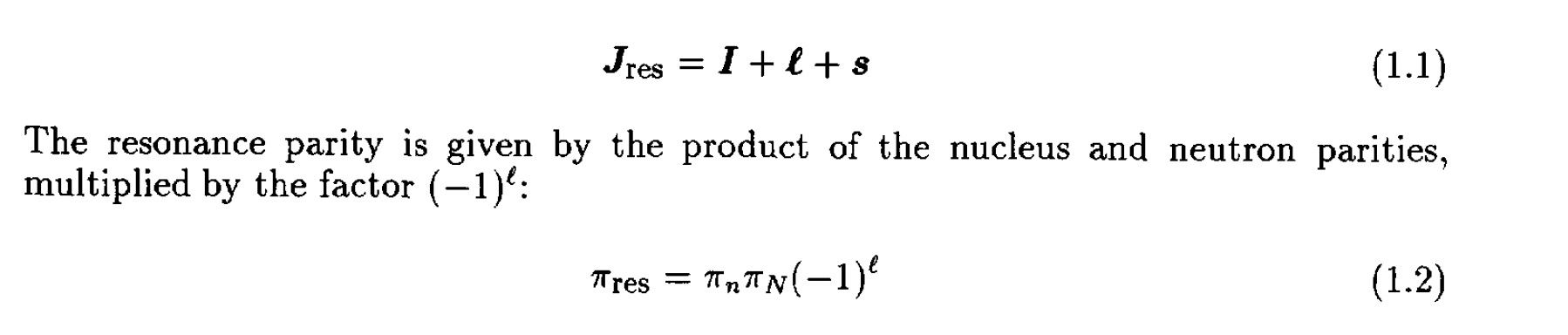 parity
3
(L. Zanini, PhD thesis, 1998)
Two mechanisms of enhancement of P- and T-violation in compound nucleus reactions
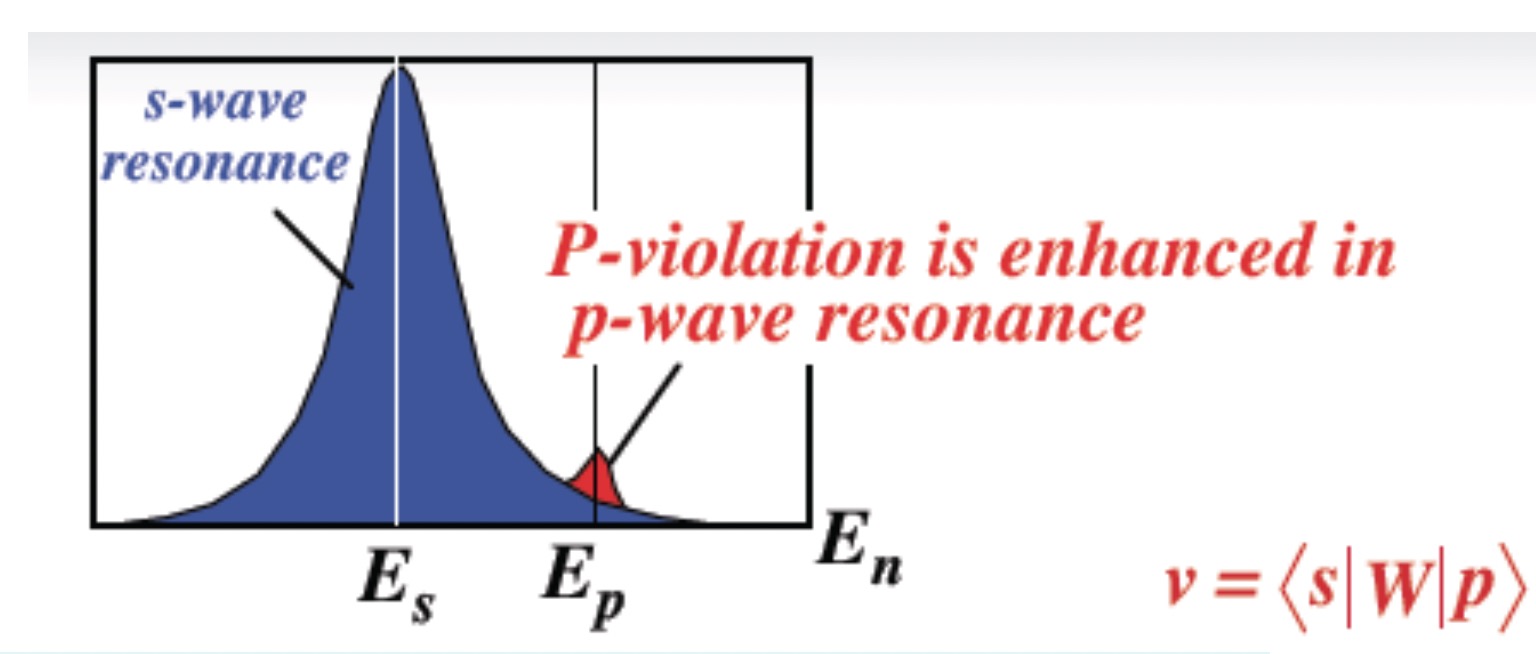 (V. Yuan,Phys. Rev.C, 1991)
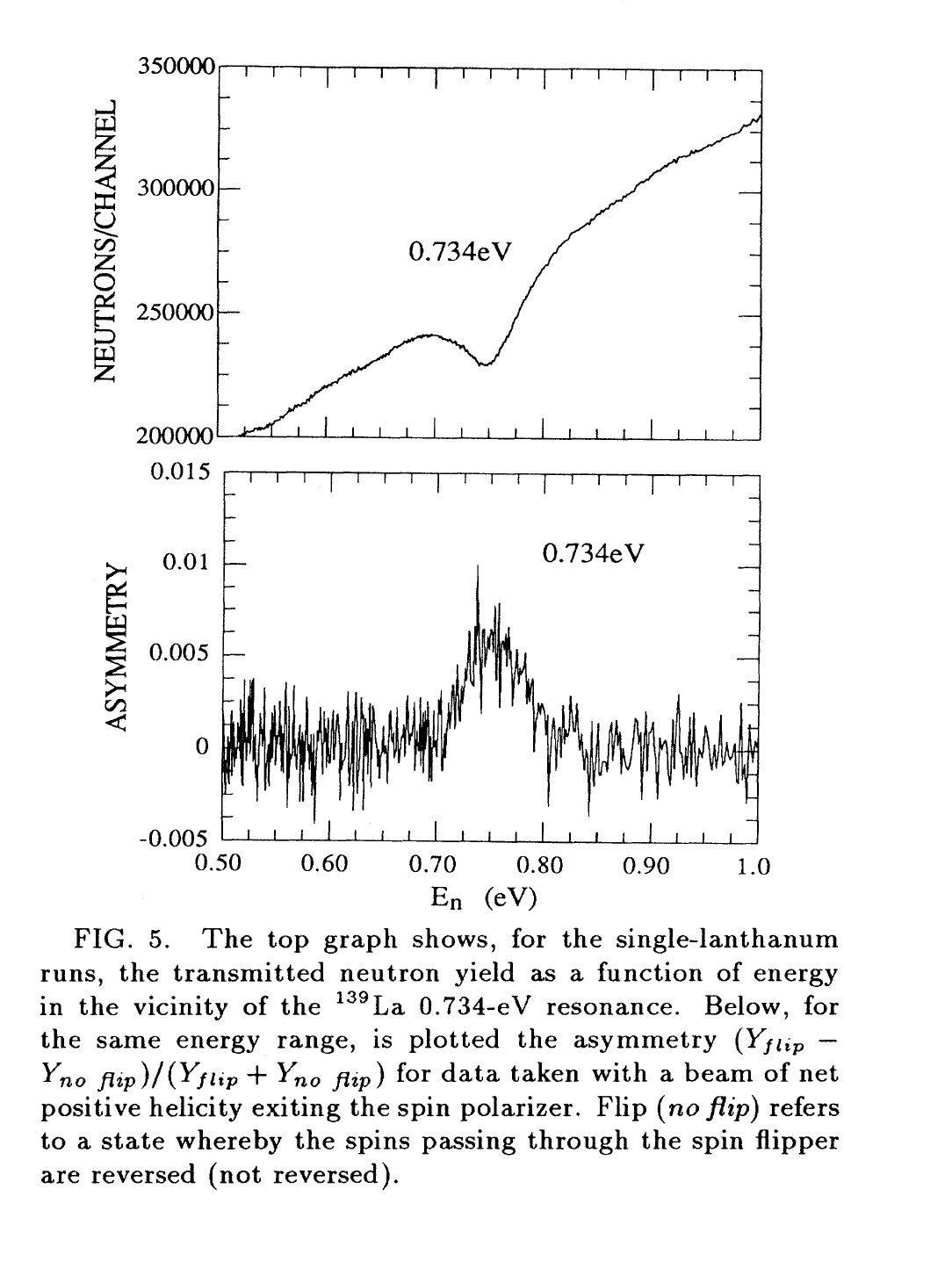 139La
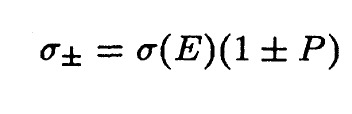 10% effect
kinematical enhancement
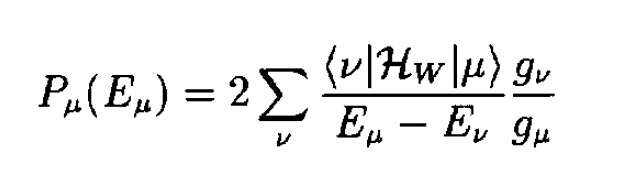 s
p
s
p
p
p
p
s
s
Dynamical enhancement
4
Total up to 106
PV has been measured in many nuclei
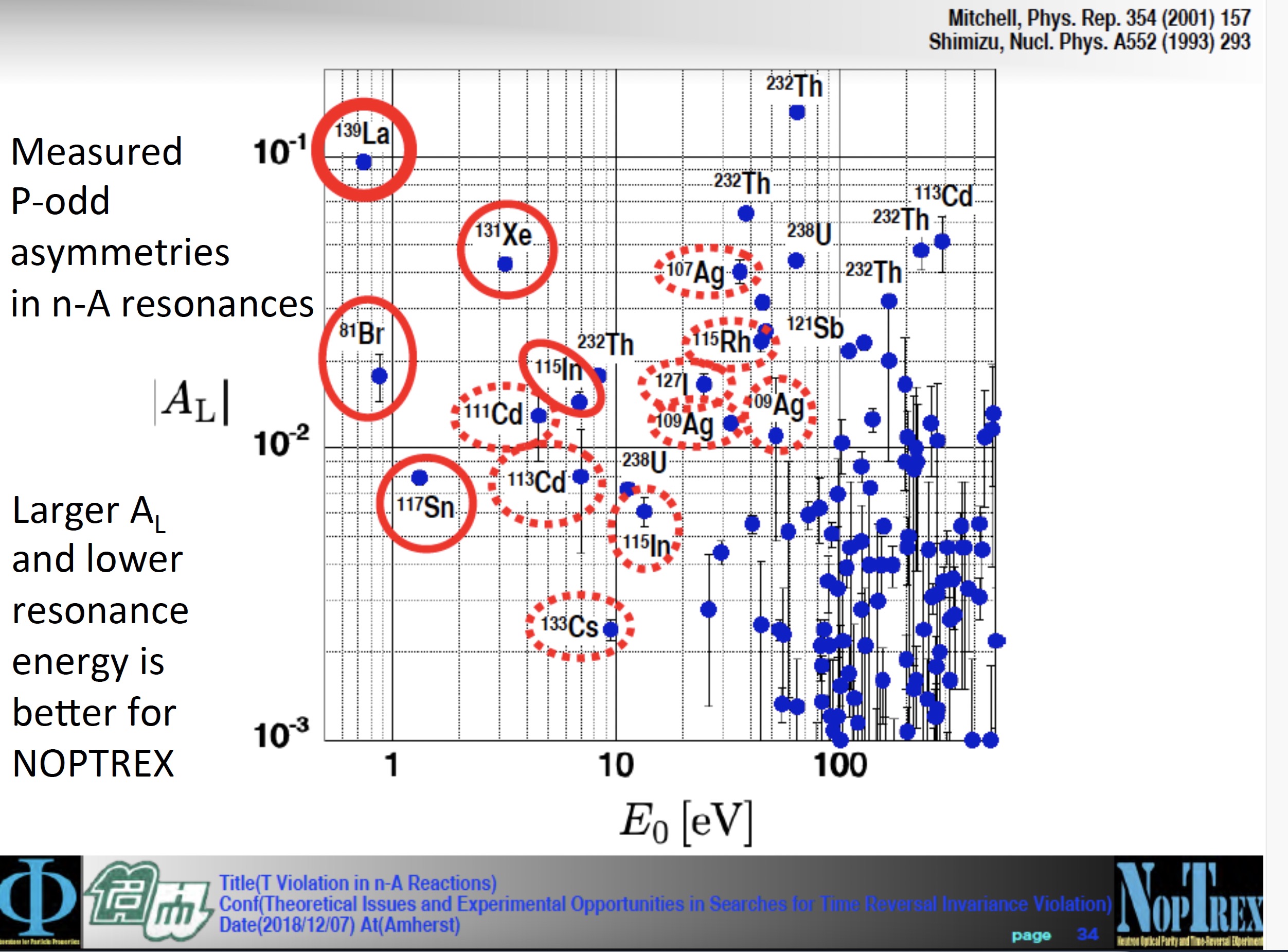 TRIPLE data
(W. Snow)
5
The list of potential measurements is long
232Th sign effect
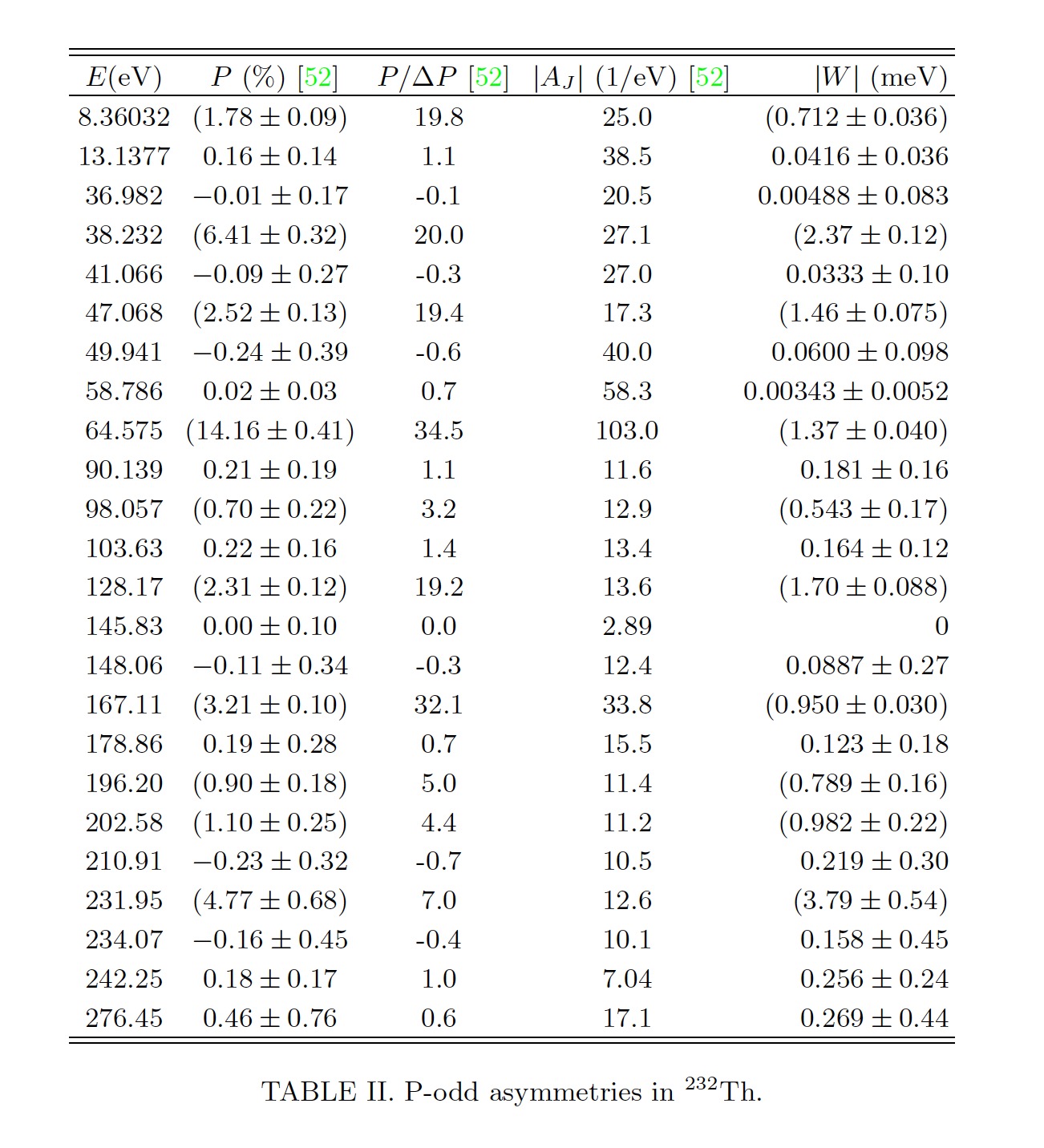 neutron P/T violation
at individual p-waves
Taking wide range
uses ESS full beam
Different techniques
Transmission
Capture primary g-rays
Capture low-level g-rays
Angular distributions g-rays
neutron resonance quantum # identification (spin/parity)
See also slide 13
(V. V. Flambaum and A. J. Mansour, arXiv: 2111.02037v1, 2021)
6
NOPTREX collaboration aims at measuring P and T
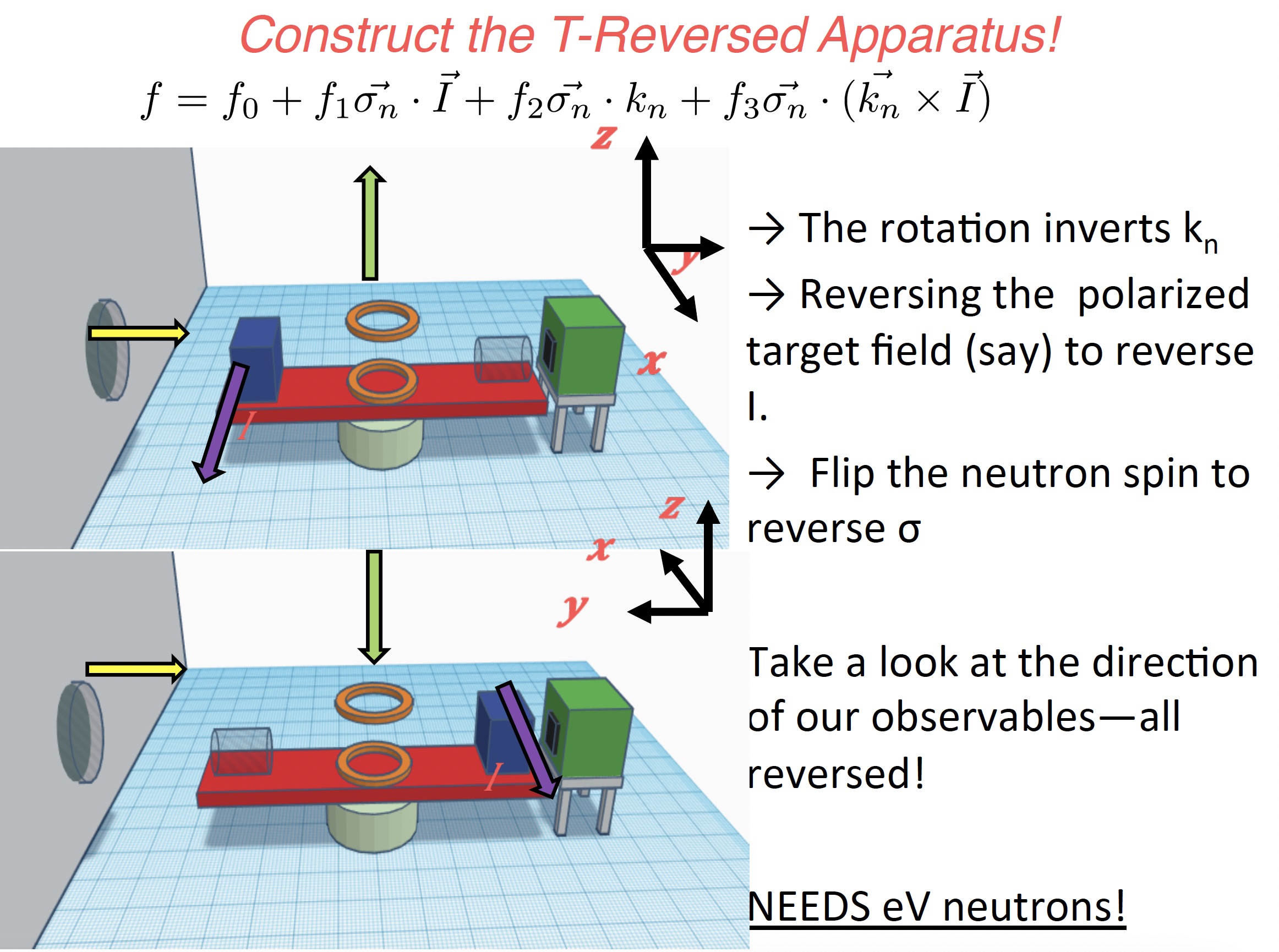 detector
Polarized 
target
3He 
polarizer
Spin flipper
(W. Snow)
7
eV neutrons spectroscopy has been done at reactors
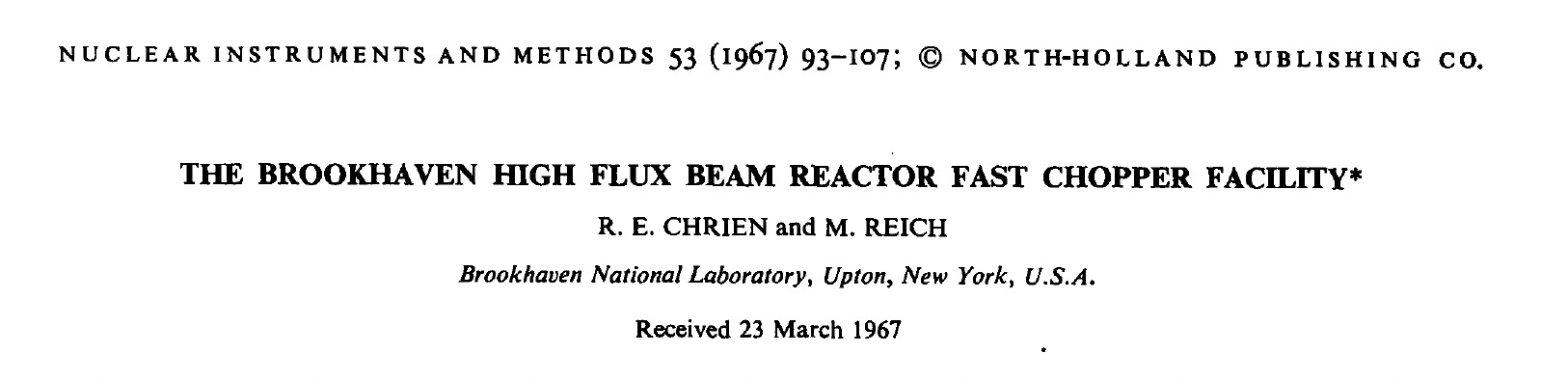 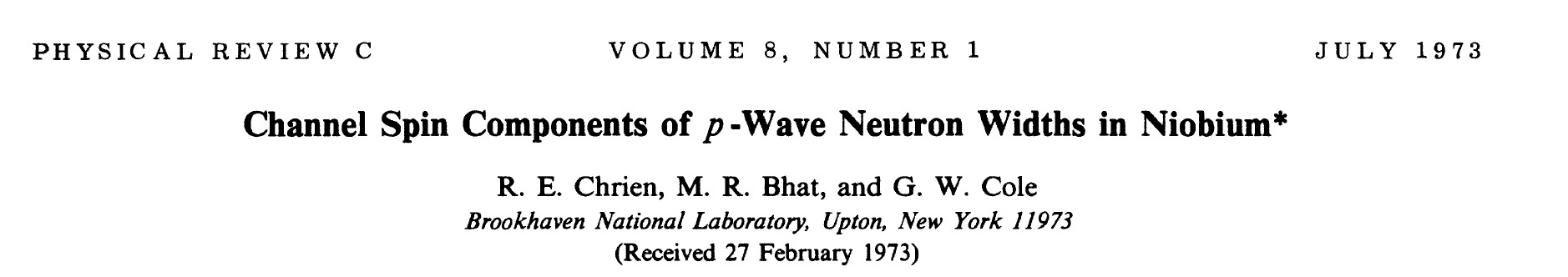 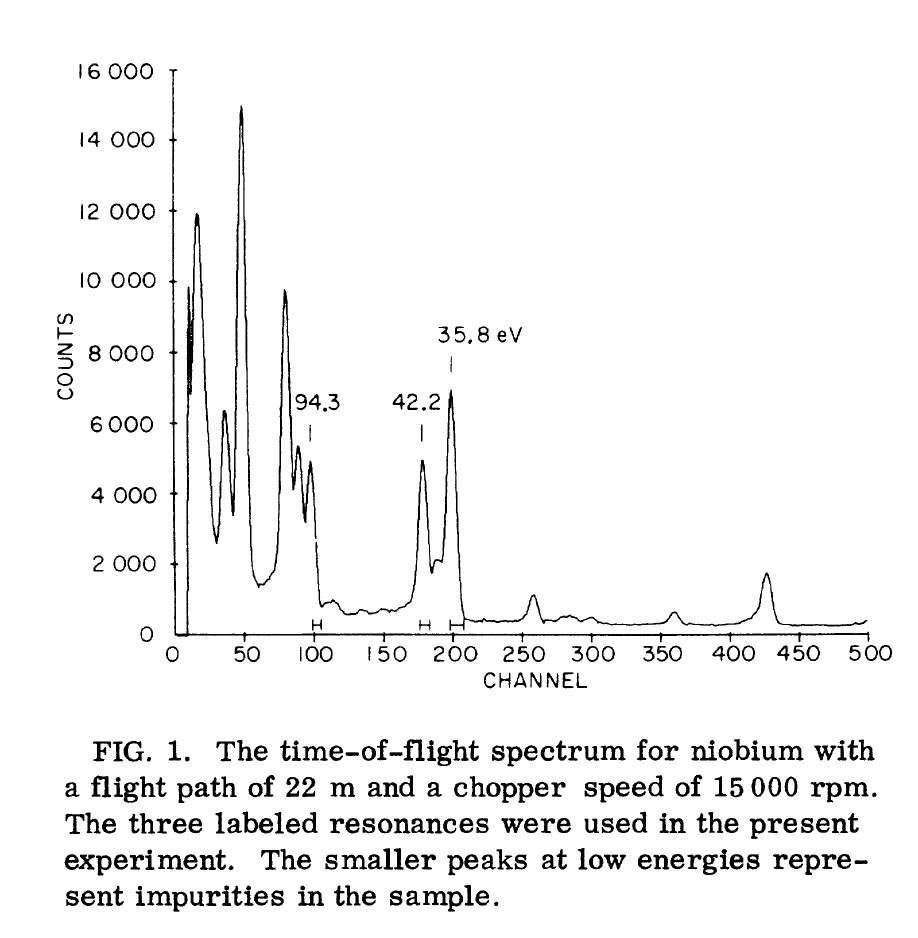 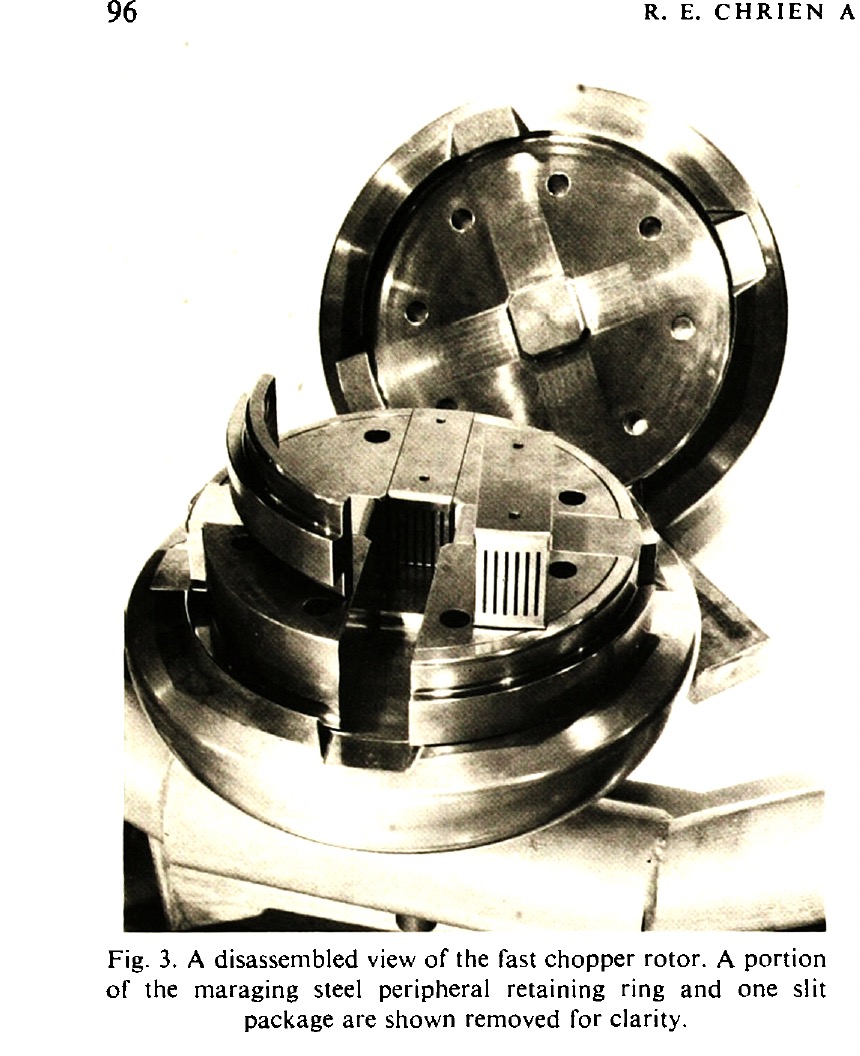 ESS duty factor 4%
Fluxes X 25!
8
The time-average ESS epithermal brightness is 10 times JPARChow much can we have in TOF?
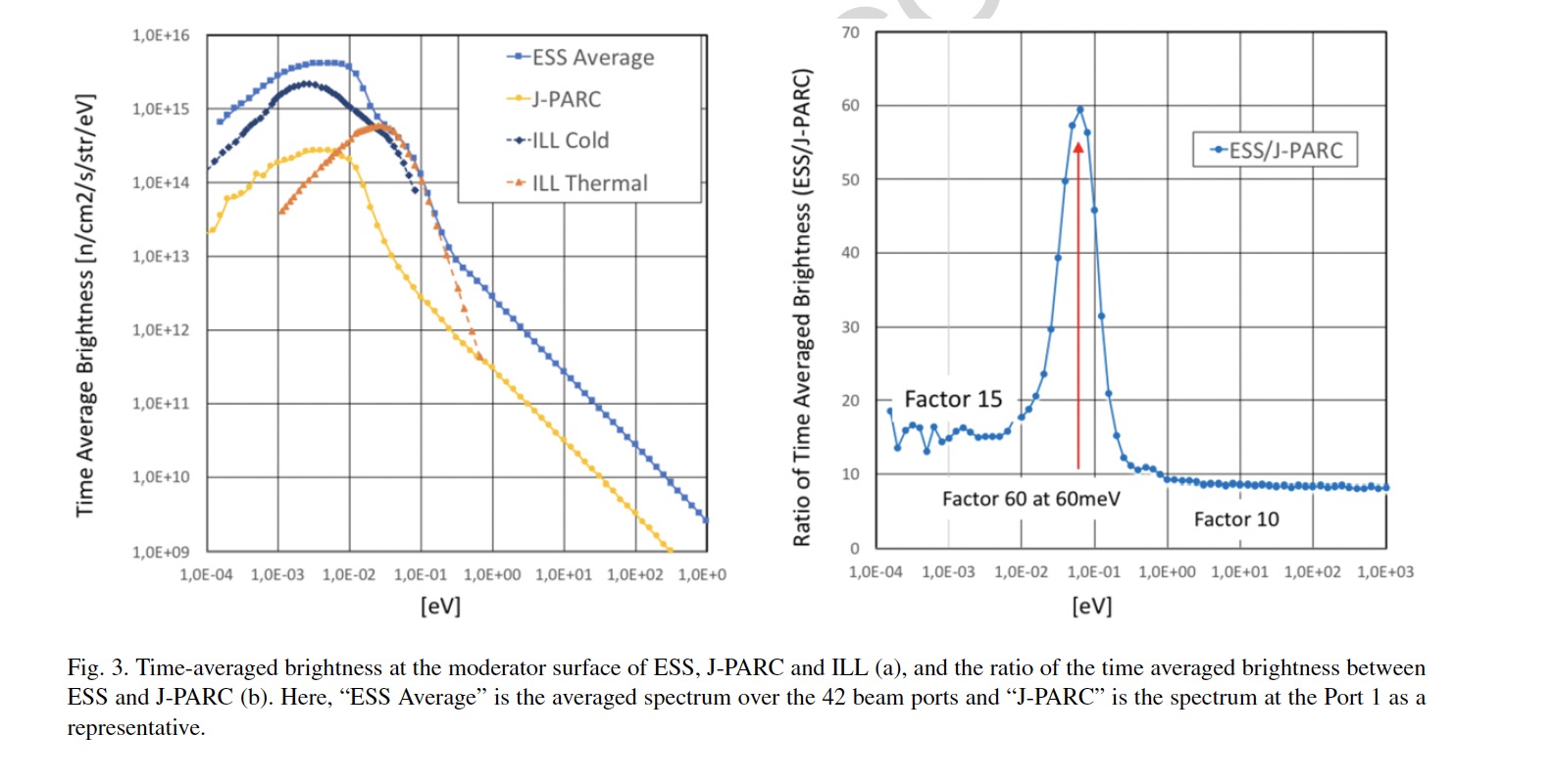 (M. Arai et al., Journal of Neutron Research 22 (2020) 71–85)
9
Preliminary chopper ideas
L
High frequency reached by using 2 counter rotating choppers at 600 Hz
Extract multiple pulses from 1 2.86 ms long pulse
More ideas under consideration to increase the efficiency above the present 1%
T
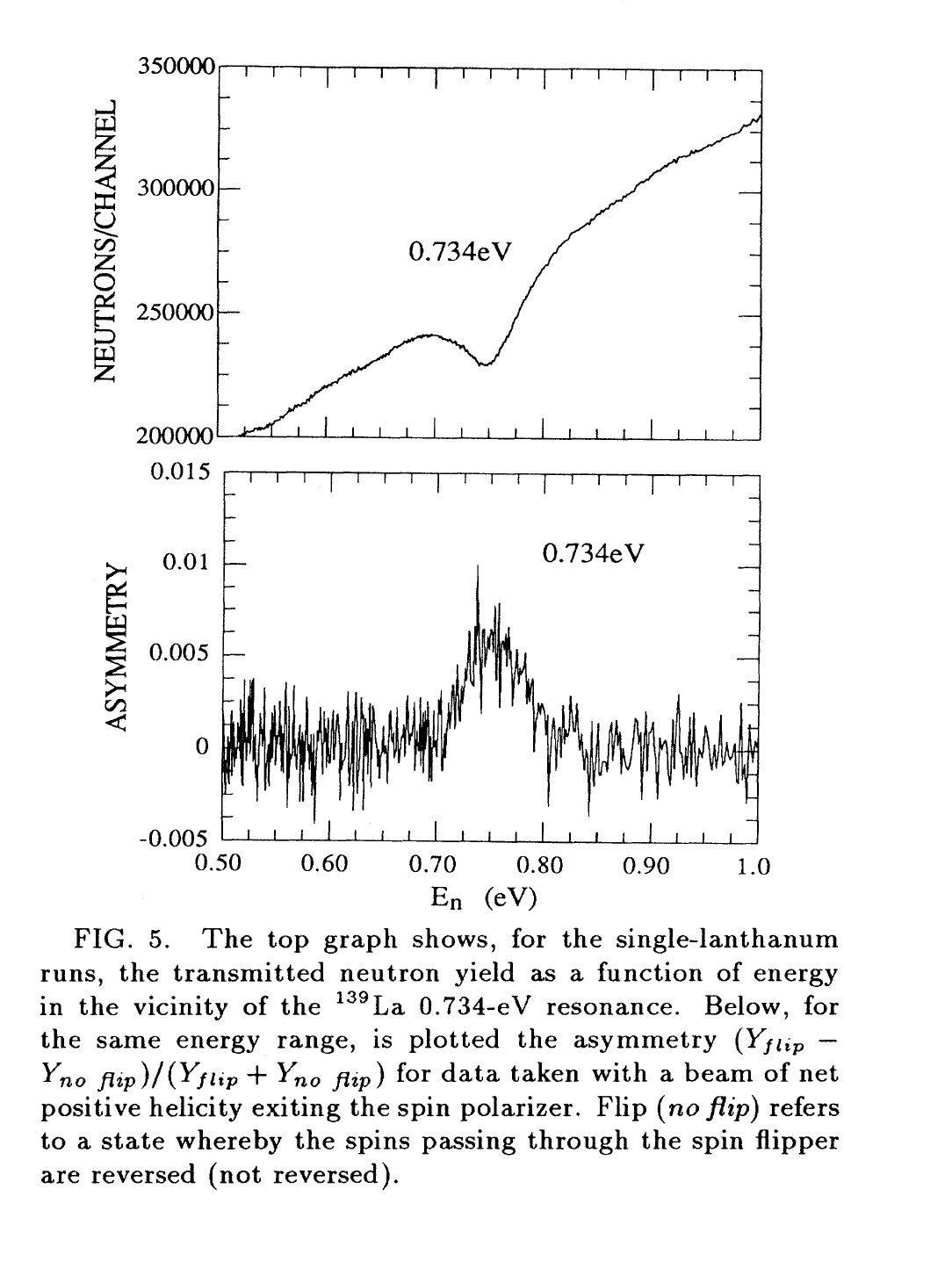 10
Measurements could be done at the ESS Test BeamLine
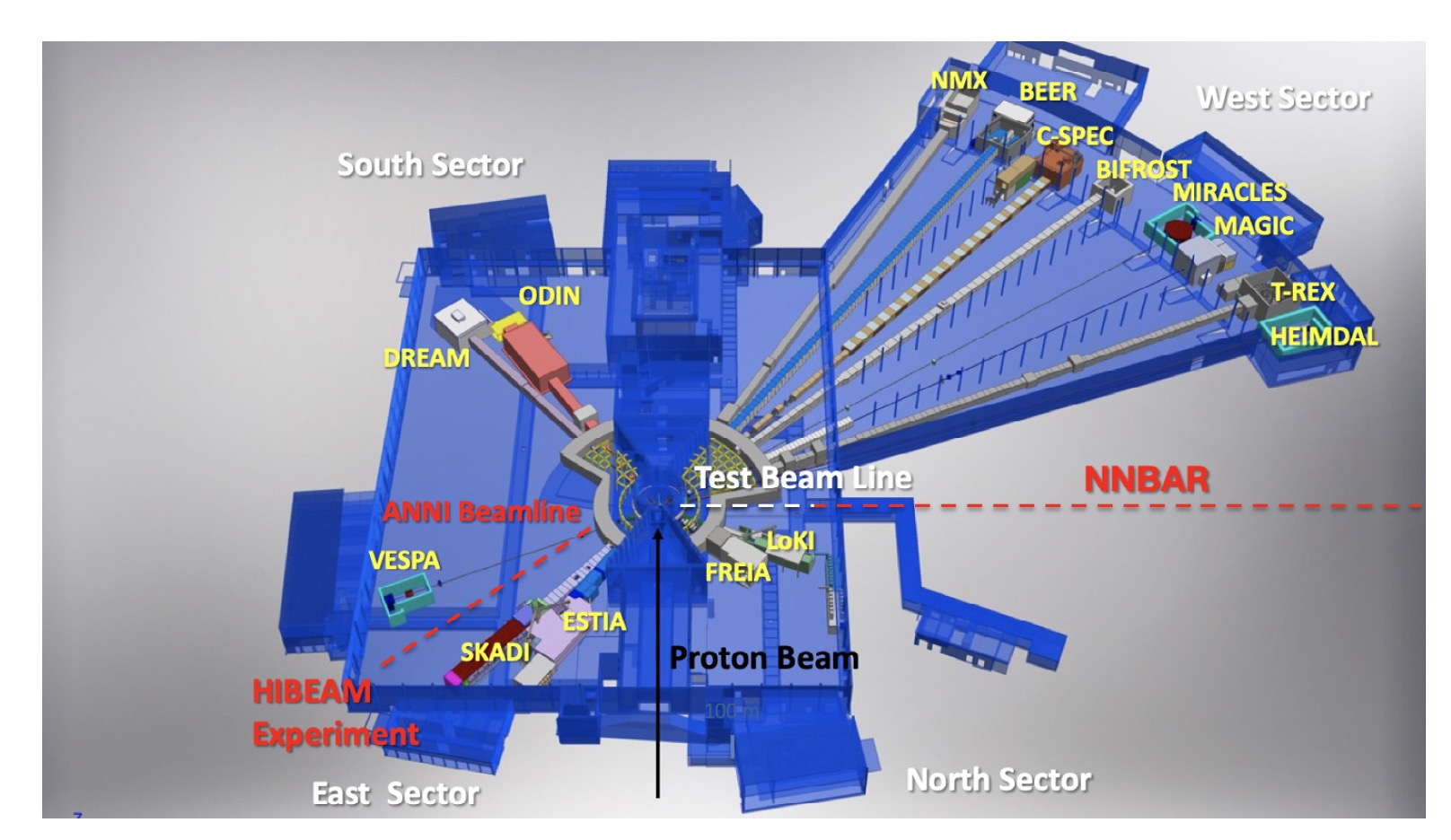 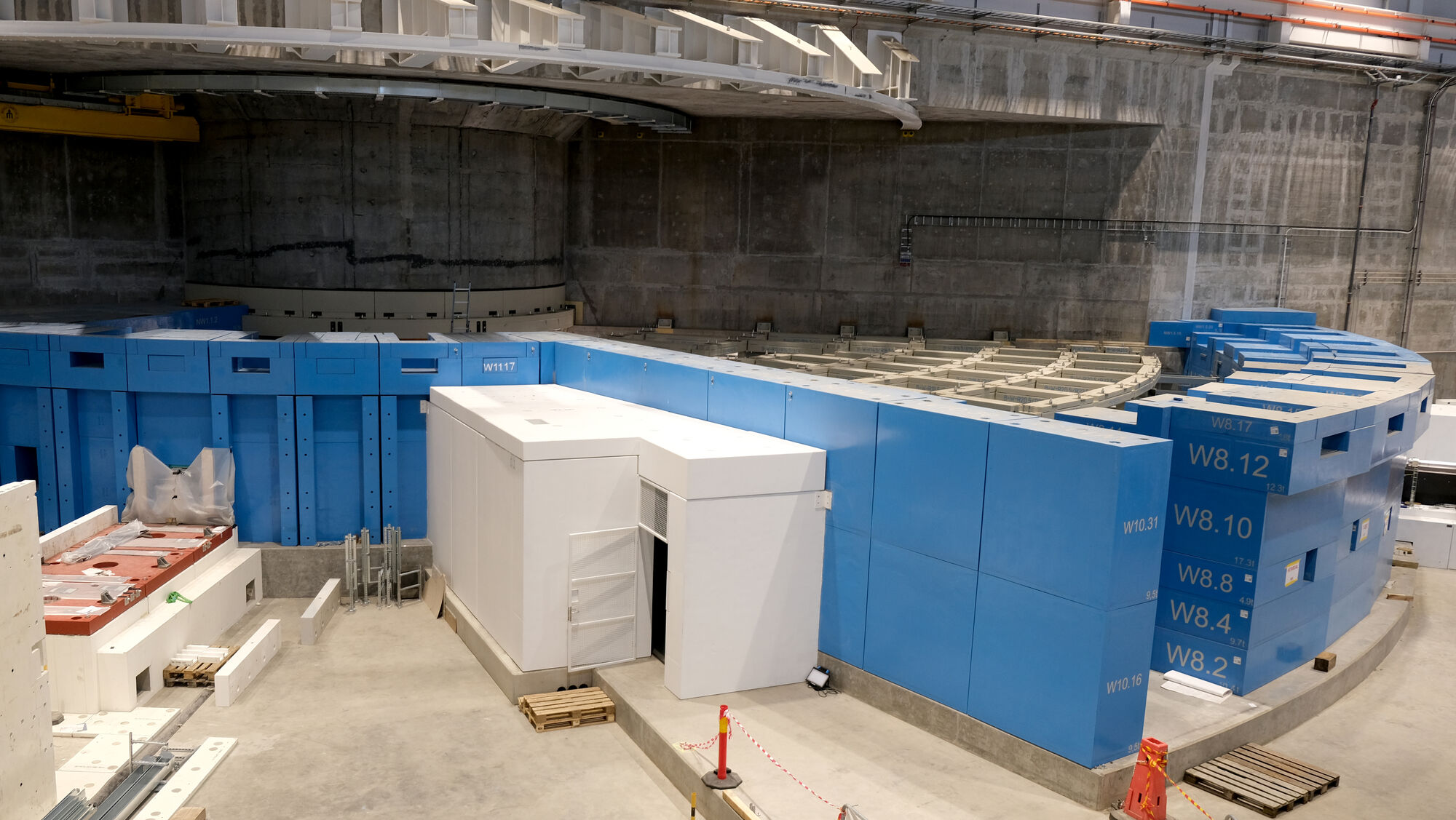 11
The Test Beamline
Position of Filter Stage
(not yet designed)
Detector, 17m
Double Disk Chopper and Adjustable Collimator
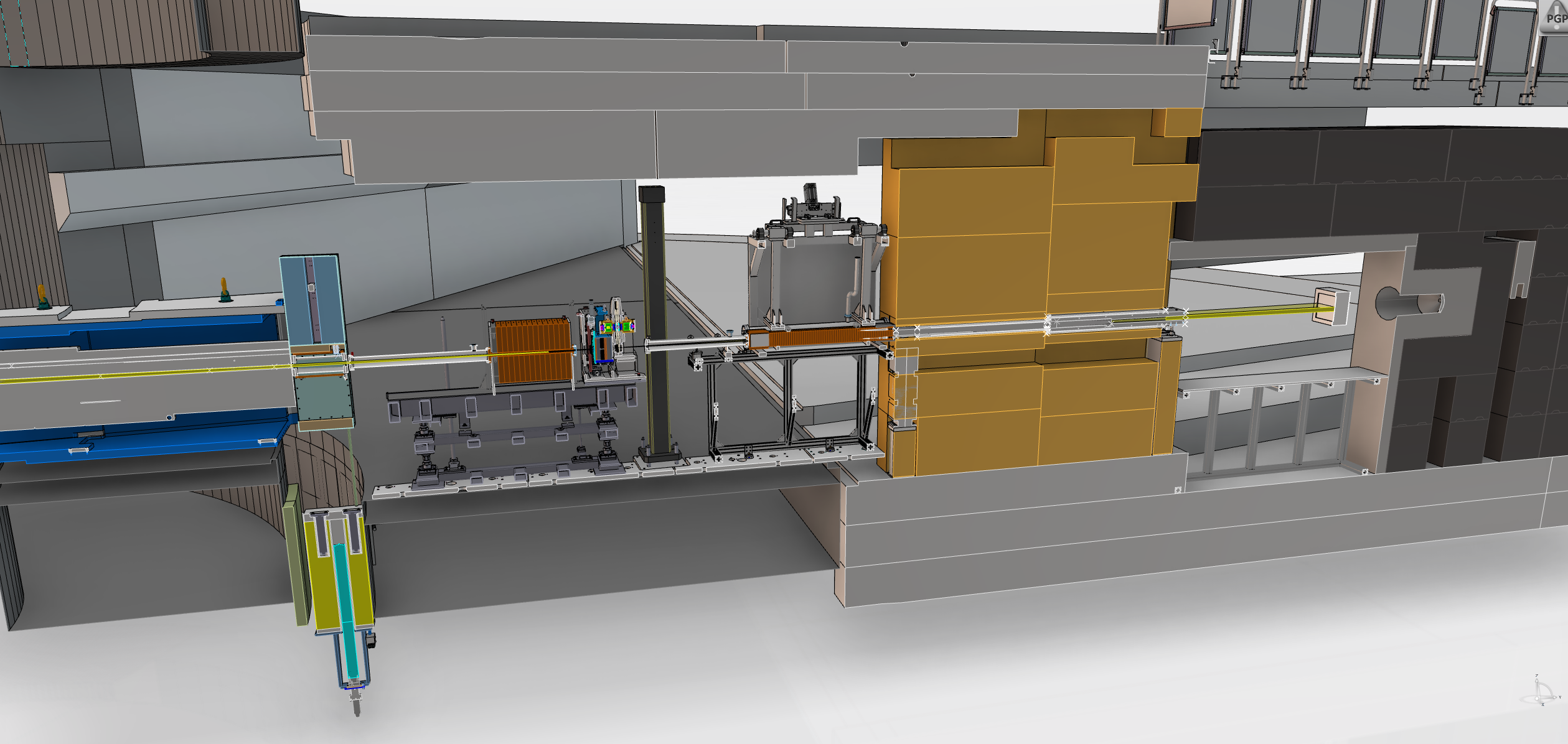 Neutron beam
Fixed Collimator
Heavy Shutter
12
A possible research program on refined P-violation studies by J-PARC, CSNS, and ESSS
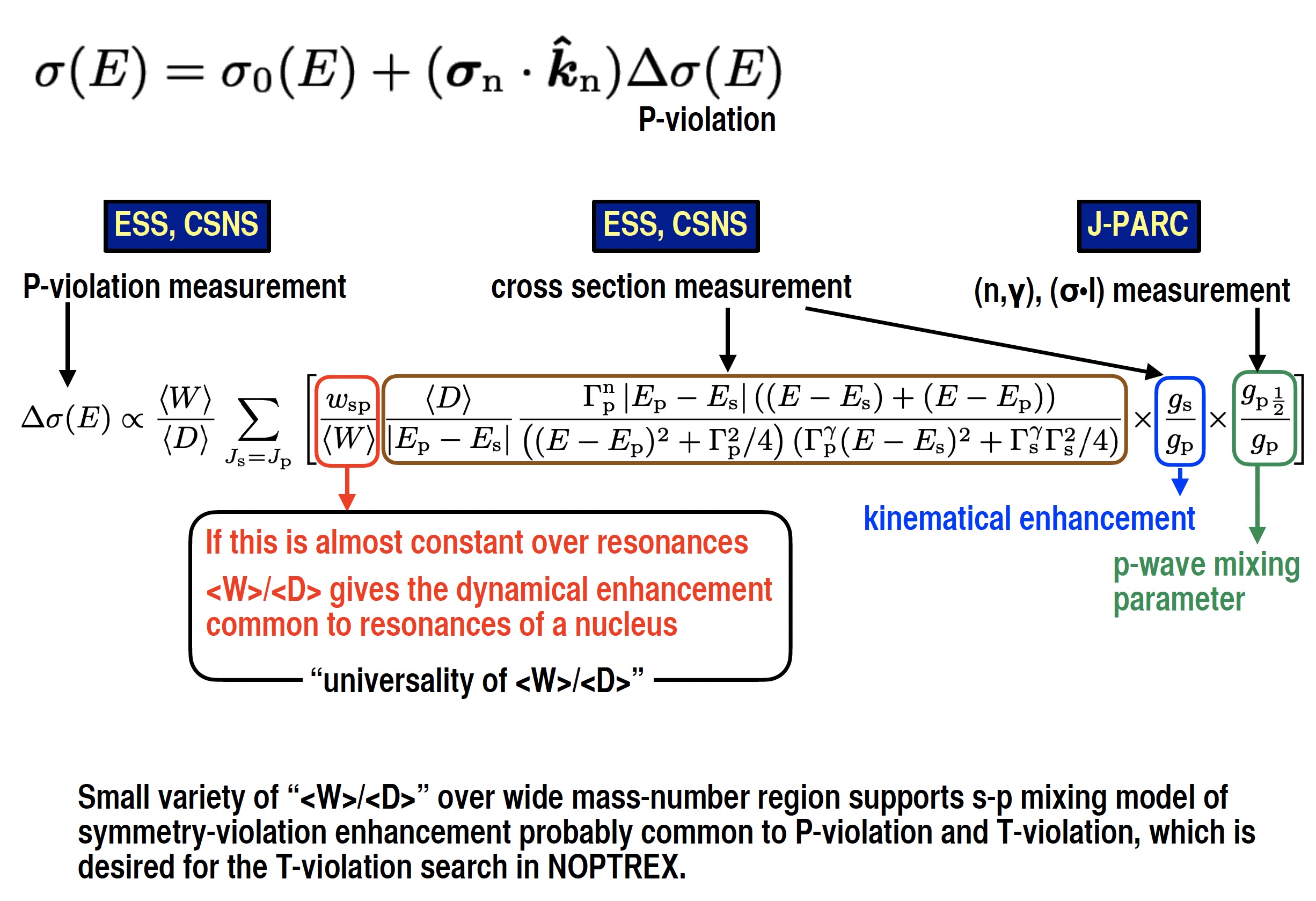 13
A workshop on eV neutrons at ESS?
neutron P/T violation, 
neutron resonance quantum # identification
Measurements with 
resonance integrals
…
Choppers
filter difference method
Crystals
Techniques for eV neutrons
Fundamental 
physics
feedback from existing facilities and projects
.
filter difference neutron spectroscopy (VESUVIO)
Imaging (2D, 3D elemental mapping)
Neutron
 scattering
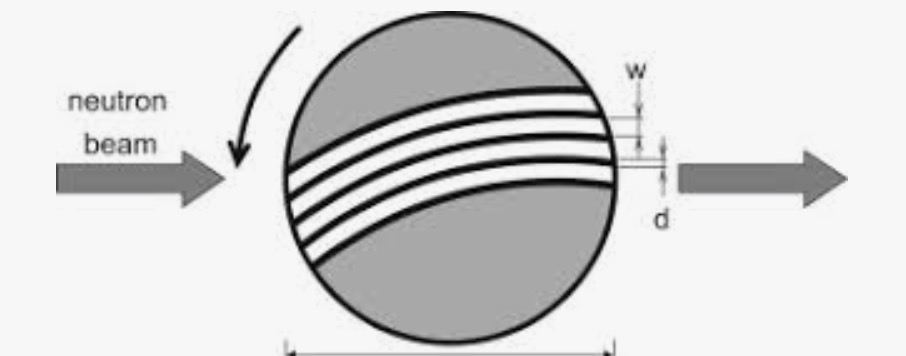 BNCT
Cross section measurements
Integral measurements 
 TOF measurements
Other ideas?
Fill in
14
ECHIR: a beamline to directly see spallation neutrons from the target
Moderator
Target Wheel
Base Plates
Vessel
Inner Shielding
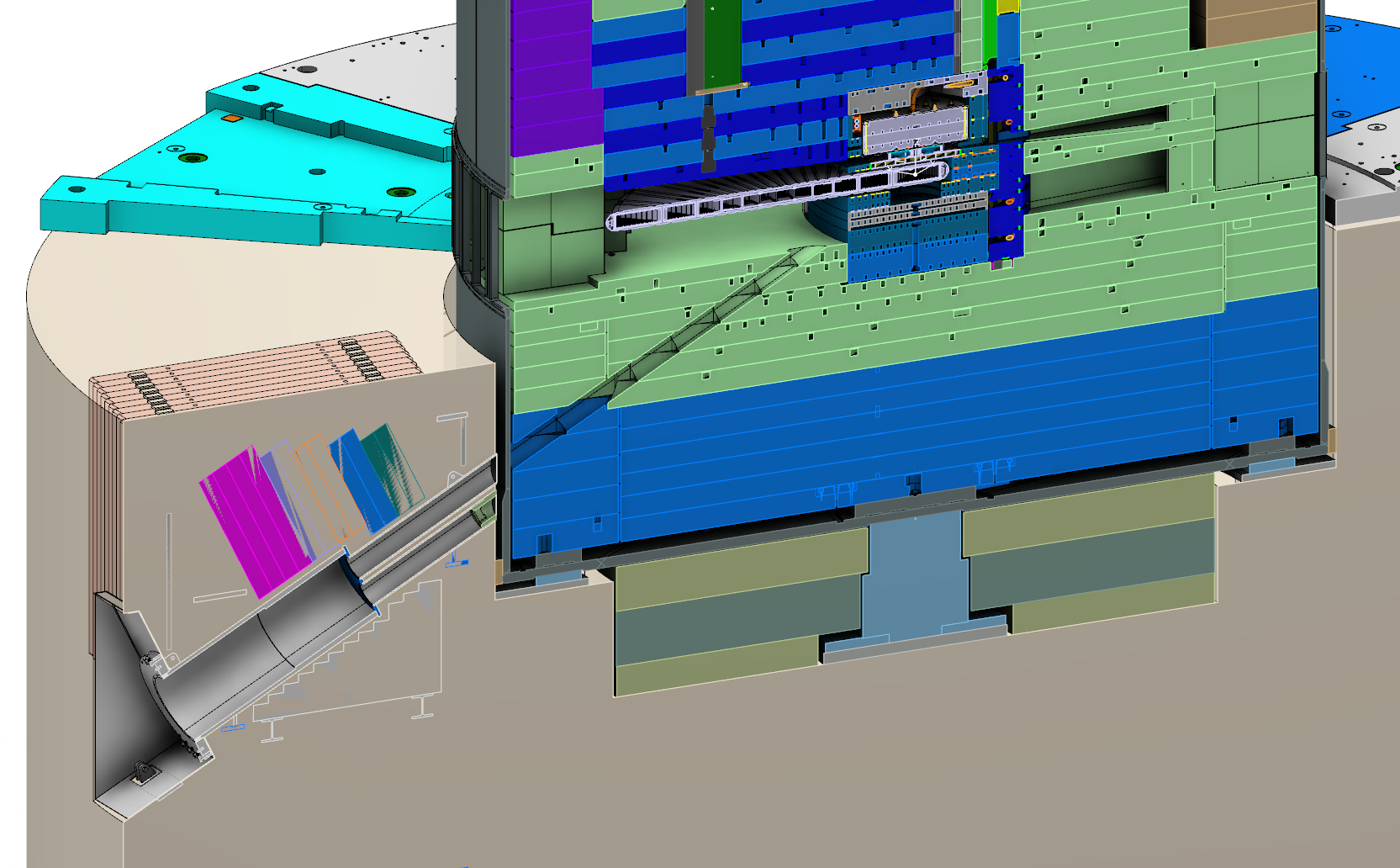 Monolith
ECHIR Opening
ECHIR Shielding
5.5 m
Ground Shielding
Vessel Support
ECHIR Pipe Structure
35° horizontally
27° vertically
15
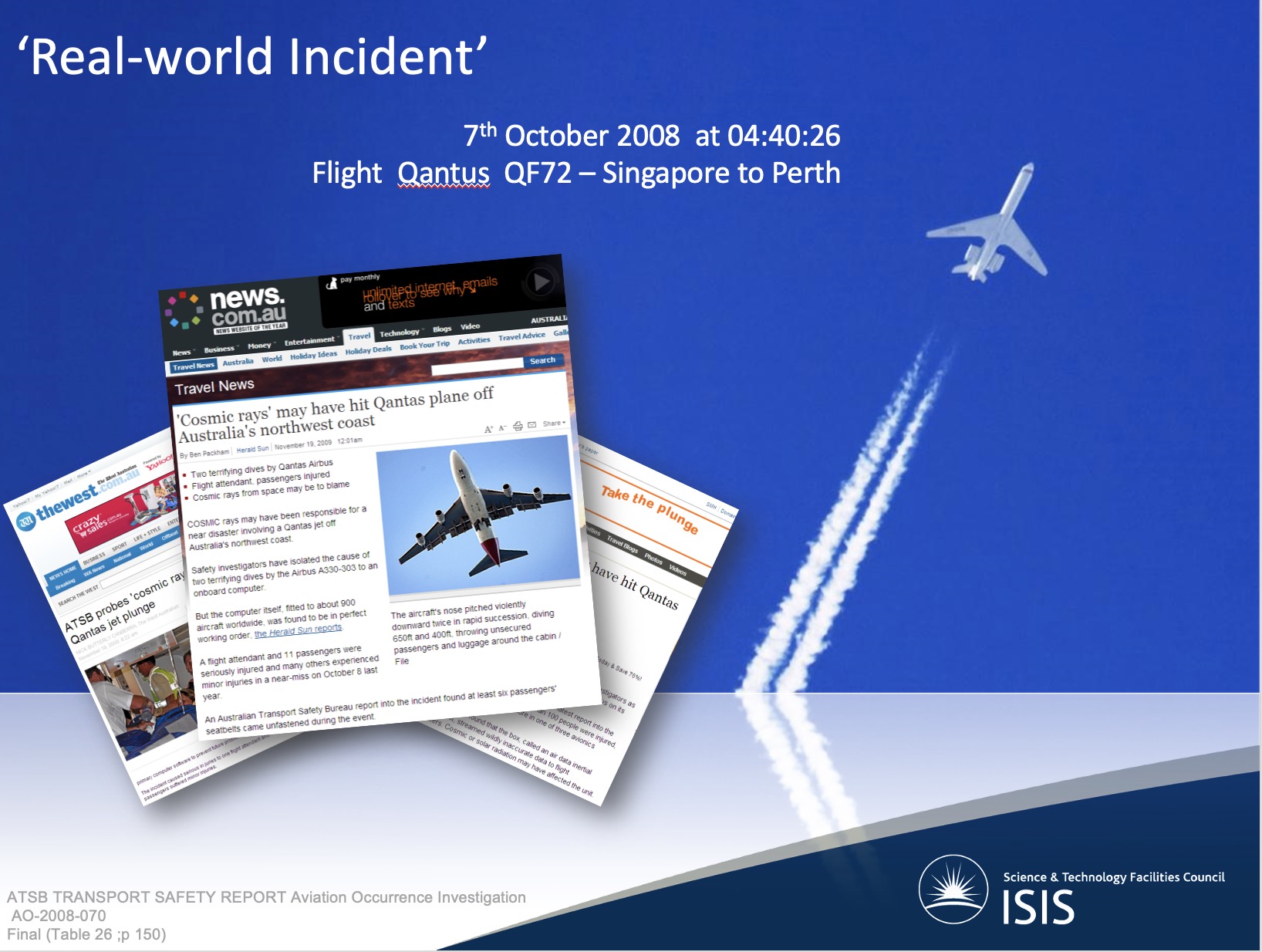 (C. Frost, workshop on Fast neutron applications at spallation sources, 2013 Abingdon, UK)
16
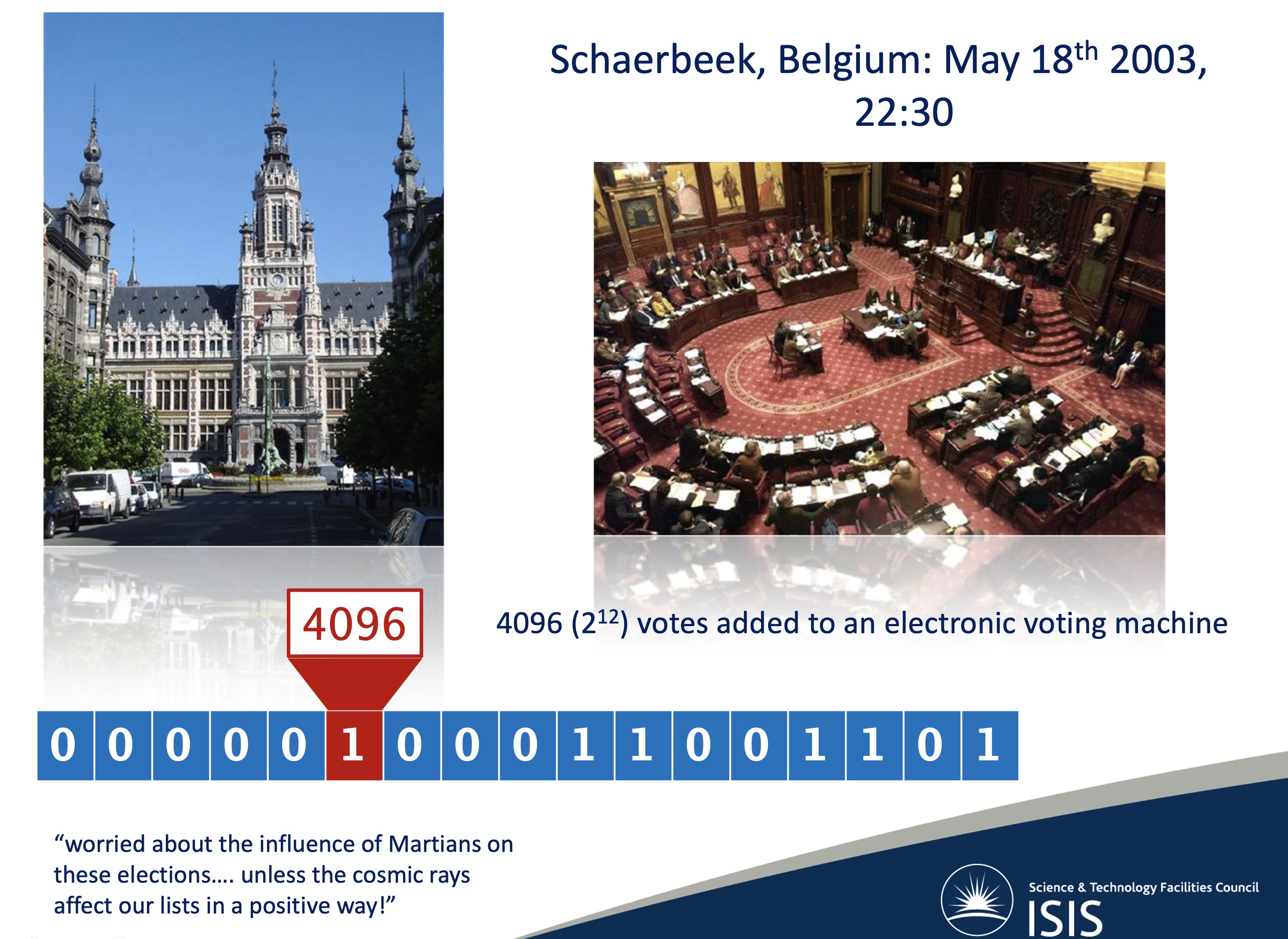 (C. Frost, workshop on Fast neutron applications at spallation sources, 2013 Abingdon, UK)
17
ECHIR has been partially built
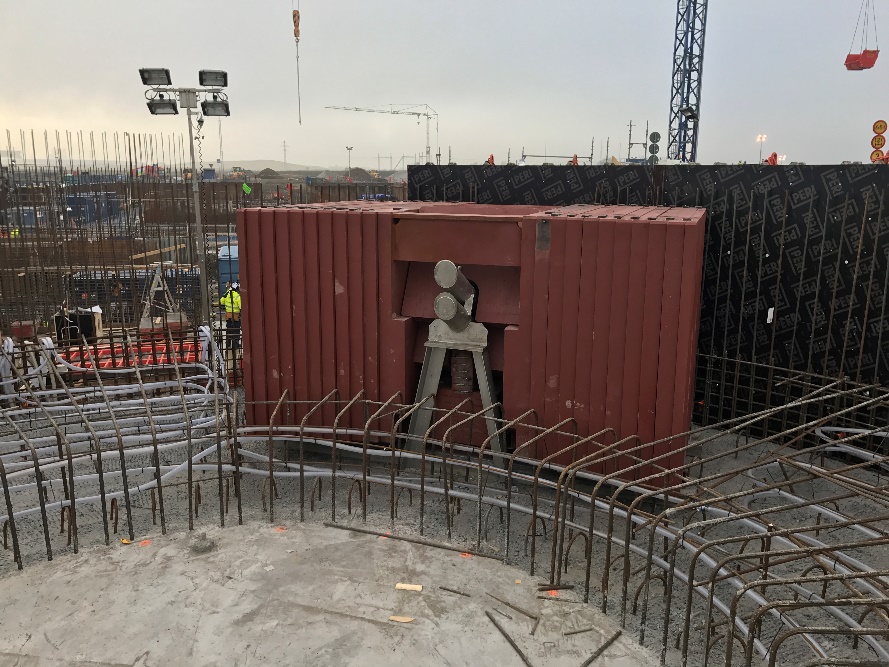 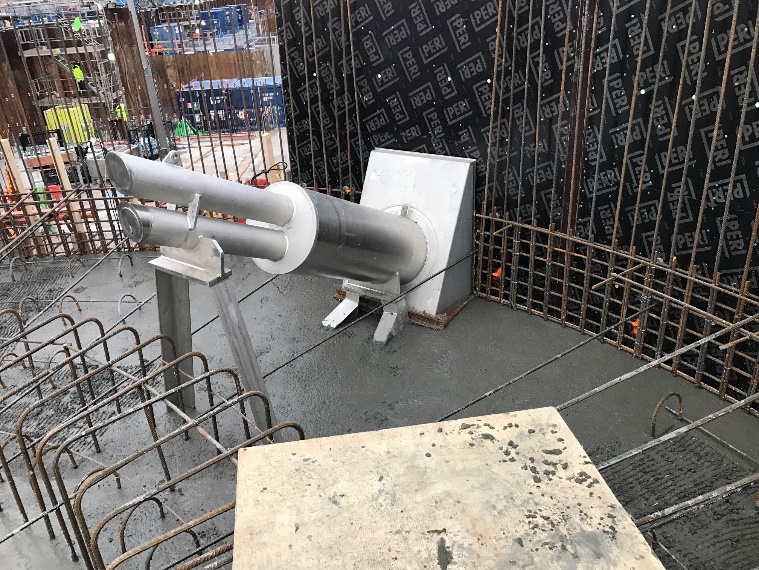 shutter
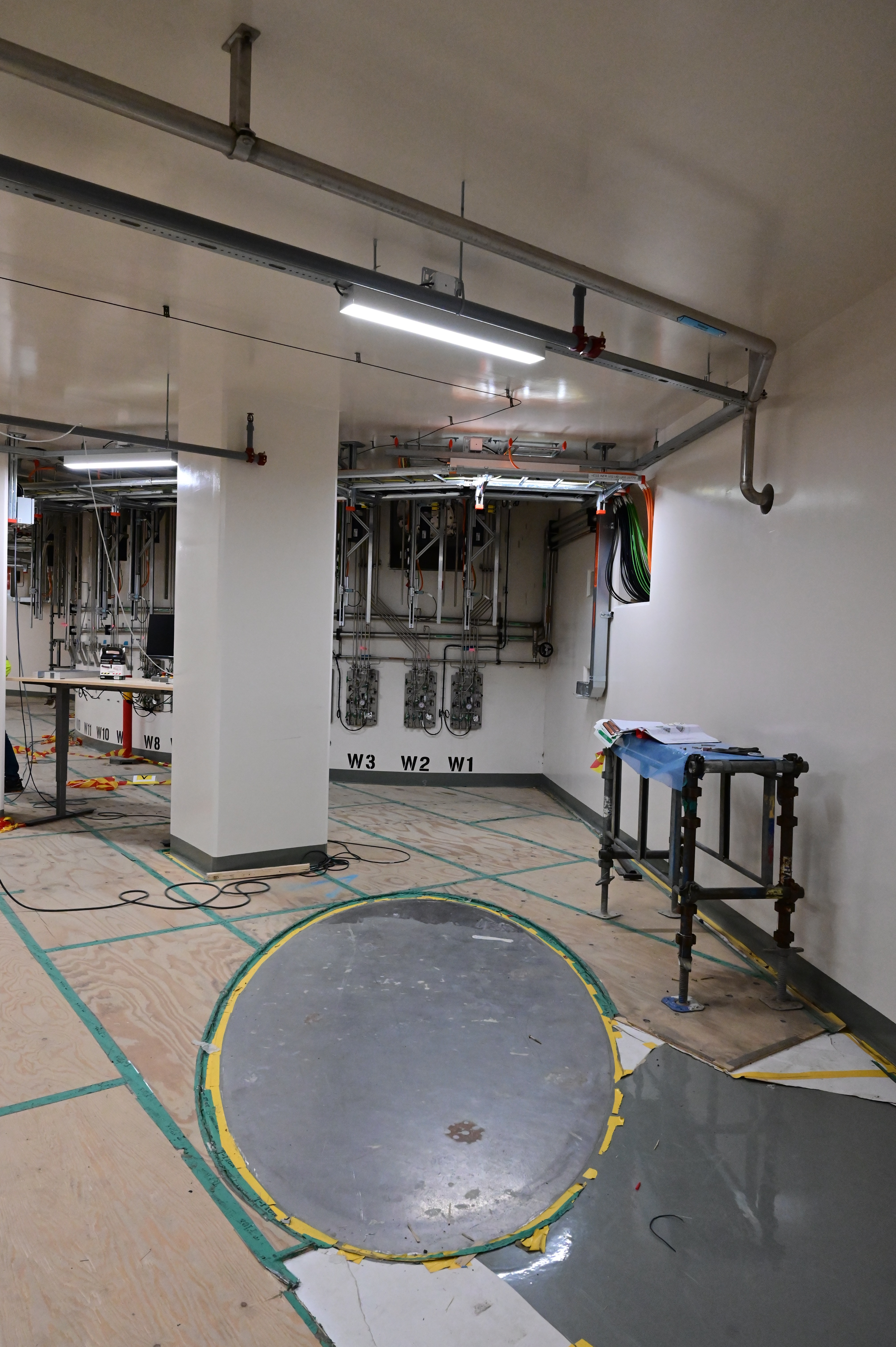 Experimental room
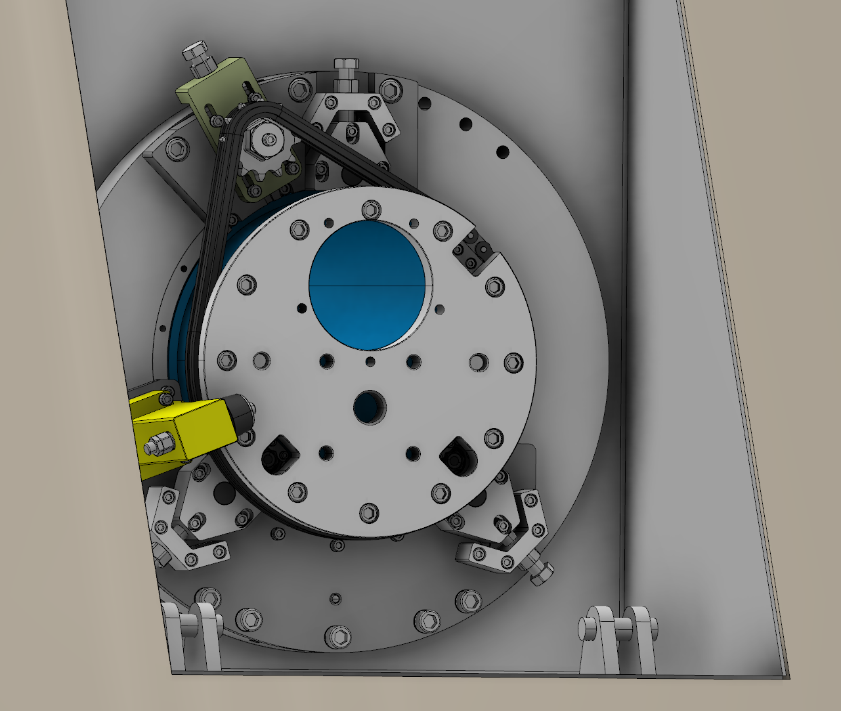 Extra shielding
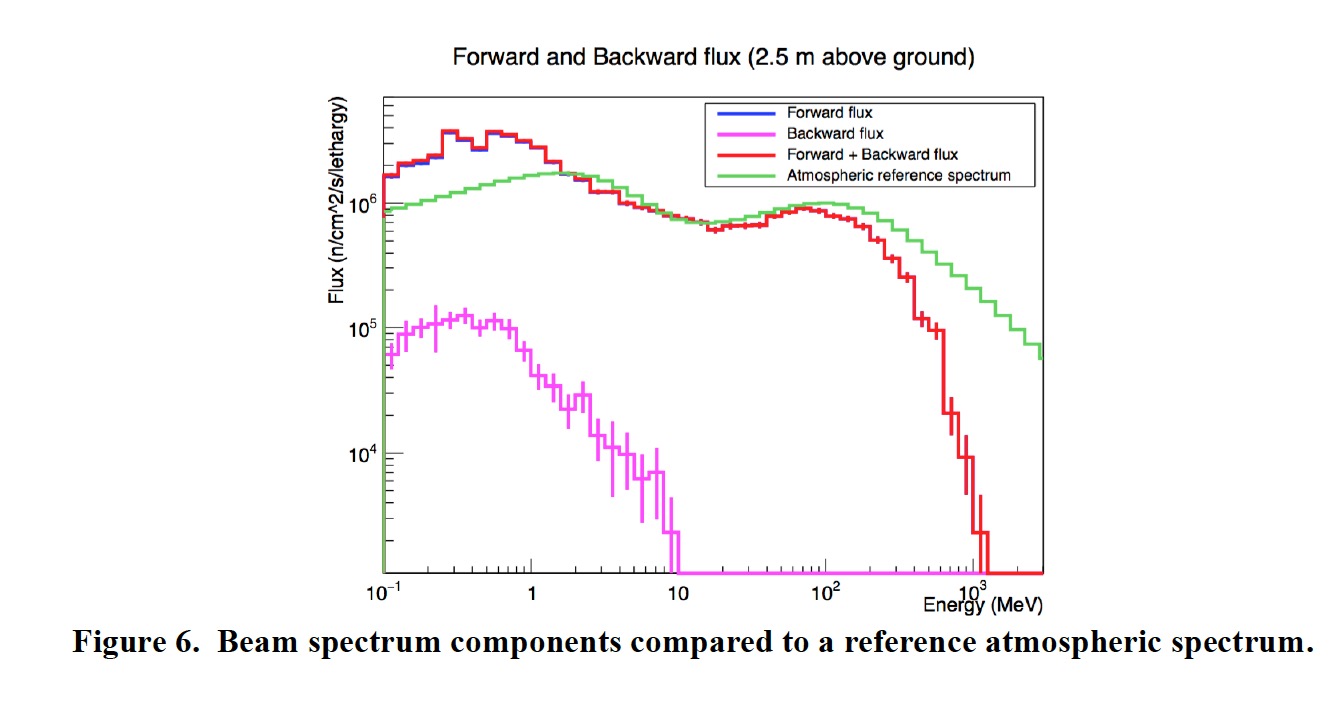 Beam dump cover
Atmospheric flux multiplied by 109 to match ECHIR spectrum
18
Flux above 10 MeV about 107 n/cm2/s
Conclusions
Particle physics can use of the full ESS n spectrum
Fundamental physics with epithermal neutrons at ESS has strong potential
Experiments could be performed at the Test Beamline at relatively low cost
We invite the particle physics community to consider ECHIR (E > 1 MeV) to support their experiments (e.g. test detectors)
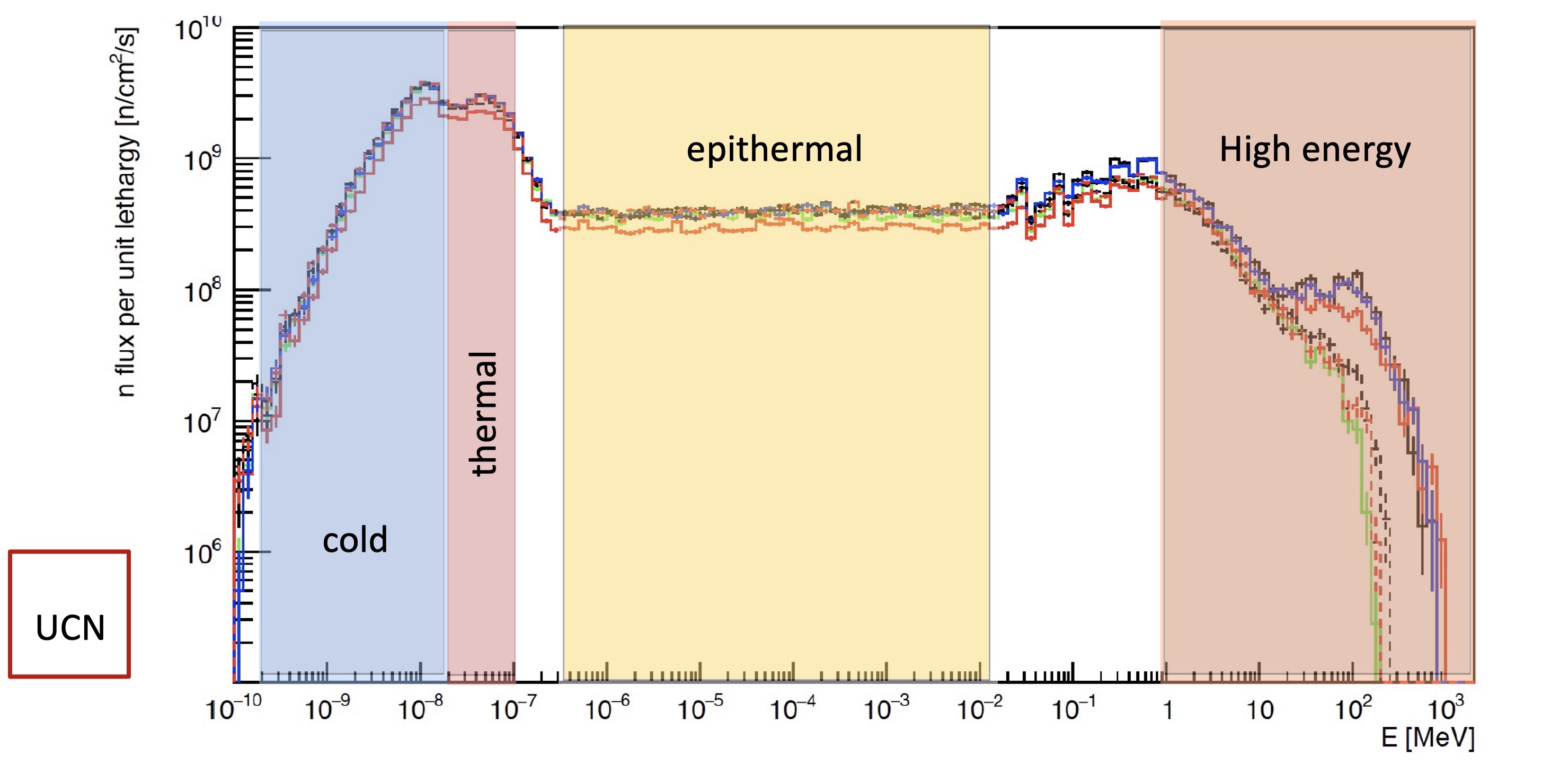 ANNI
HIBEAM
NNBAR
…
nEDM
tn
…
P-T tests
…
Irradiation 
and tests 
components
…
19